CHÀO MỪNG CÁC EM
 ĐẾN VỚI BÀI HỌC MỚI!
KHỞI ĐỘNG
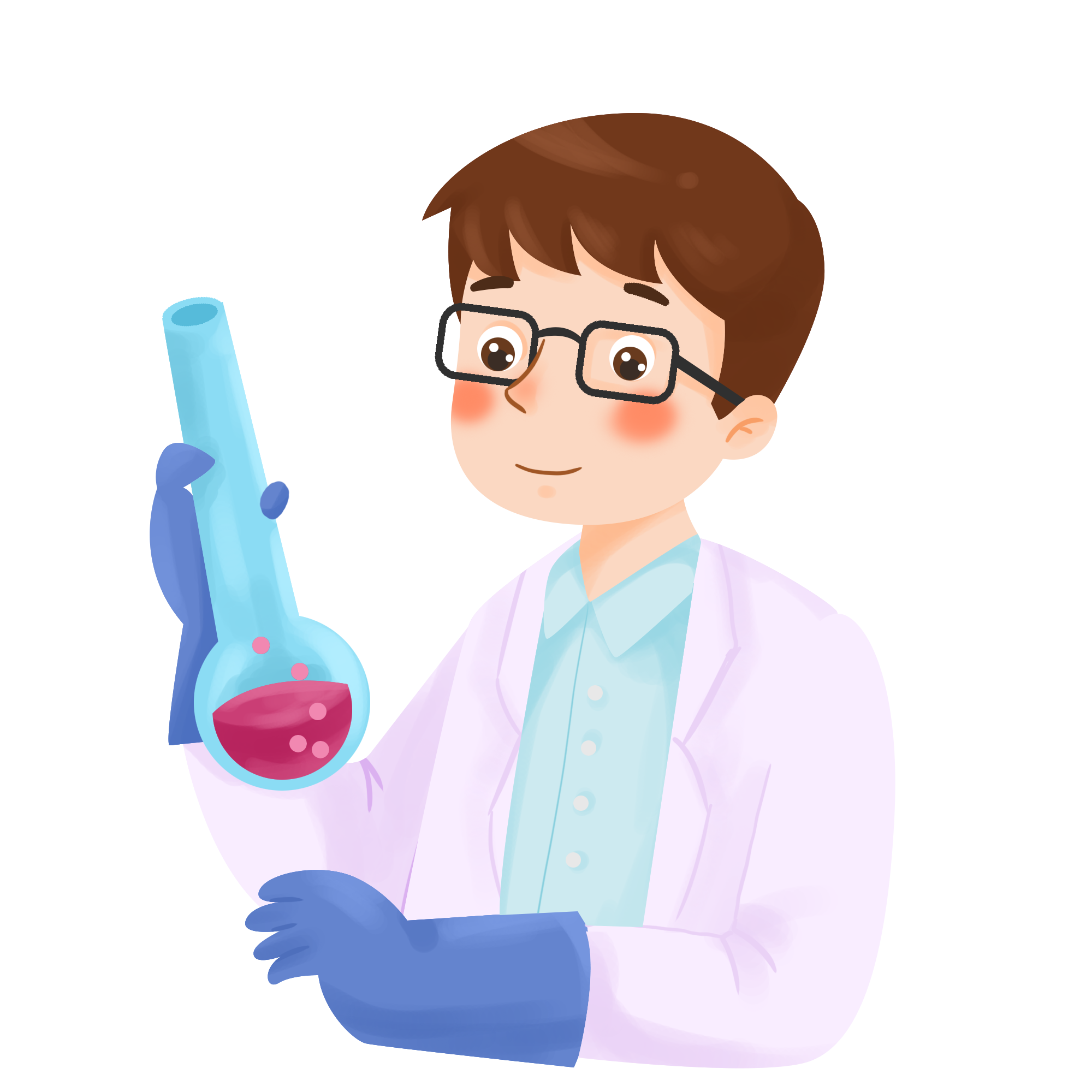 Phản ứng hóa học là quá trình biến đổi các chất đầu thành sản phẩm.
Tuy nhiên, có nhiều phản ứng, các chất sản phẩm sinh ra lại có thể phản ứng với nhau tạo thành chất đầu.
CHƯƠNG 1. CÂN BẰNG HÓA HỌC
BÀI 1: KHÁI NIỆM VỀ 
CÂN BẰNG HÓA HỌC
NỘI DUNG BÀI HỌC
Cân bằng hóa học
02
Phản ứng một chiều và phản ứng thuận nghịch
01
Các yếu tố ảnh hưởng đến sự chuyển dịch cân bằng hóa học
03
PHẢN ỨNG MỘT CHIỀU VÀ PHẢN ỨNG THUẬN NGHỊCH
I
1. Phản ứng một chiều
Hình ảnh phản ứng đốt cháy khí methane hoặc đốt cháy than.
Đặc điểm của phản ứng (1):
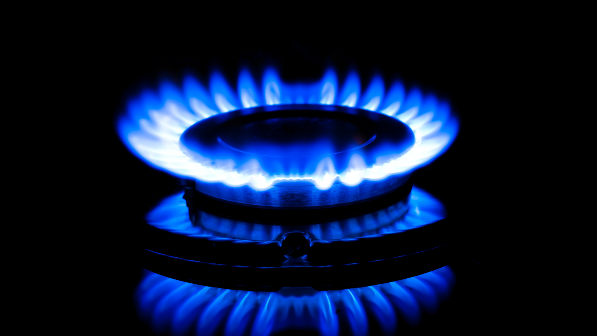 Các chất sản phẩm không phản ứng được với nhau để tạo thành các chất đầu.
Phản ứng một chiều
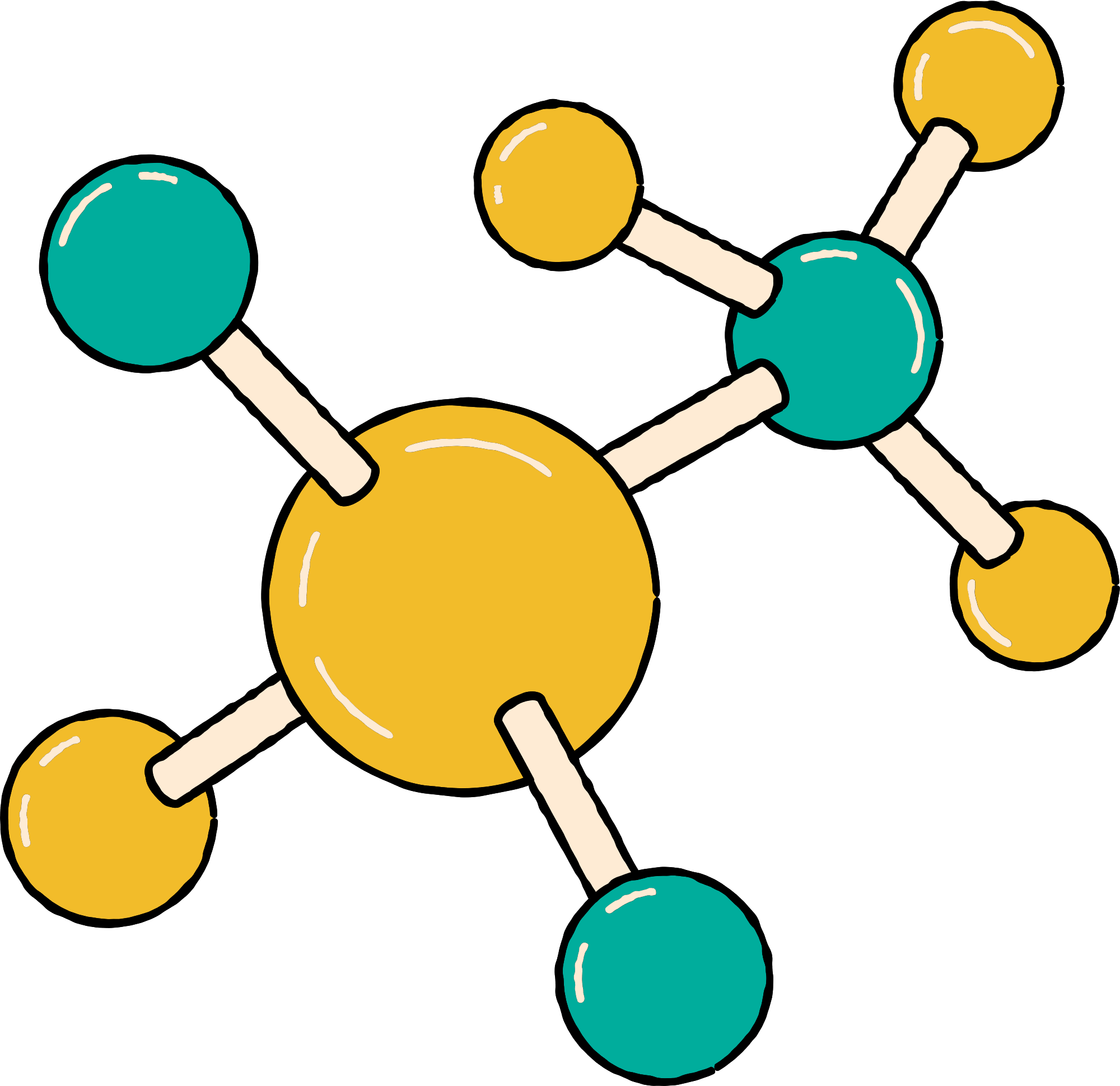 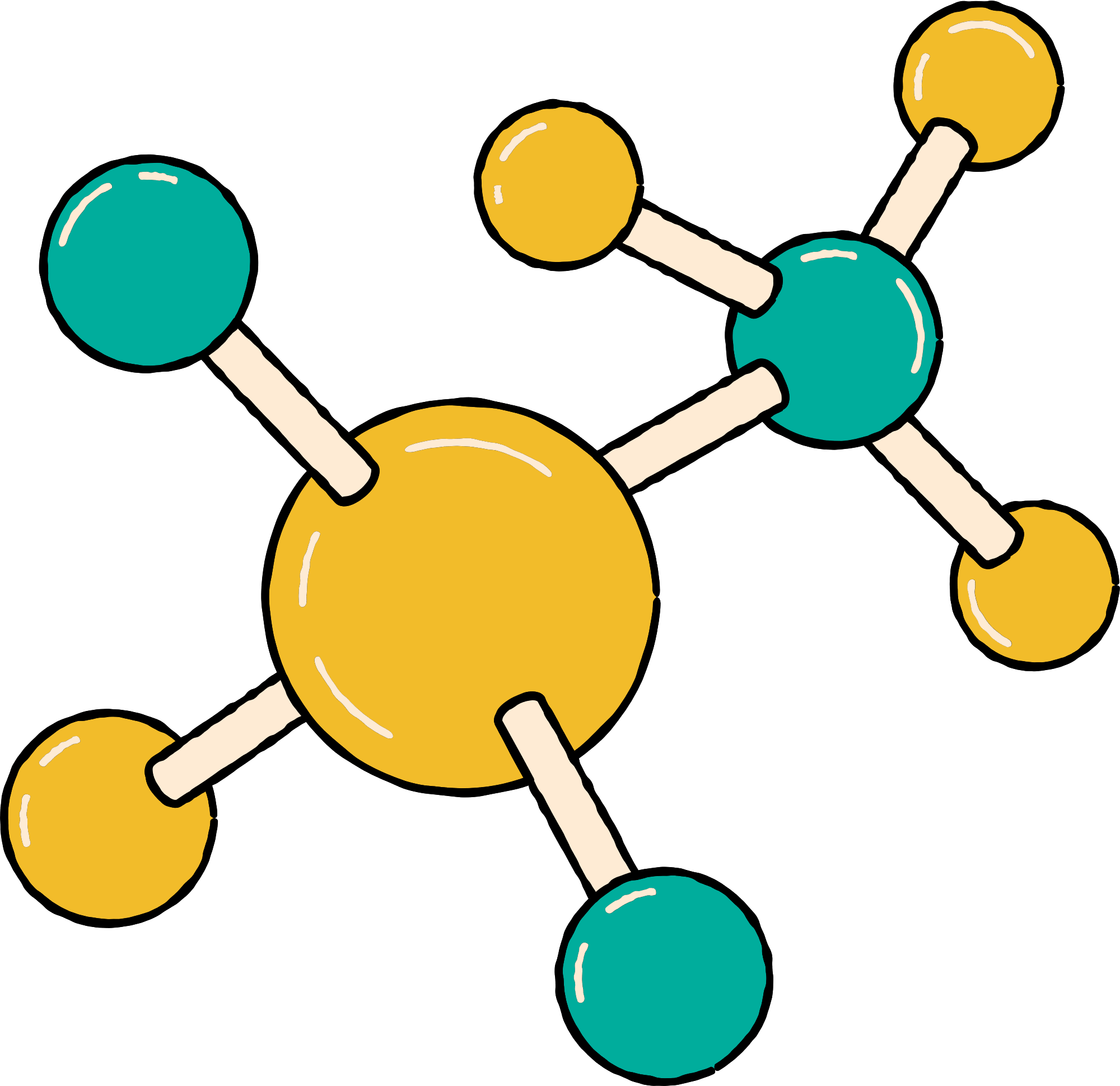 Khái niệm: Phản ứng một chiều là phản ứng mà các chất đầu phản ứng với nhau tạo sản phẩm, và trong điều kiện này các chất sản phẩm không phản ứng với nhau để tạo thành chất đầu
PTHH của phản ứng một chiều được biểu diễn bằng mũi tên chỉ chiều phản ứng ⟶
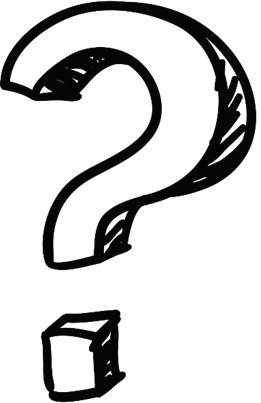 Vậy có phản ứng nào mà các chất sản phẩm lại phản ứng được với nhau để tạo thành chất đầu không?
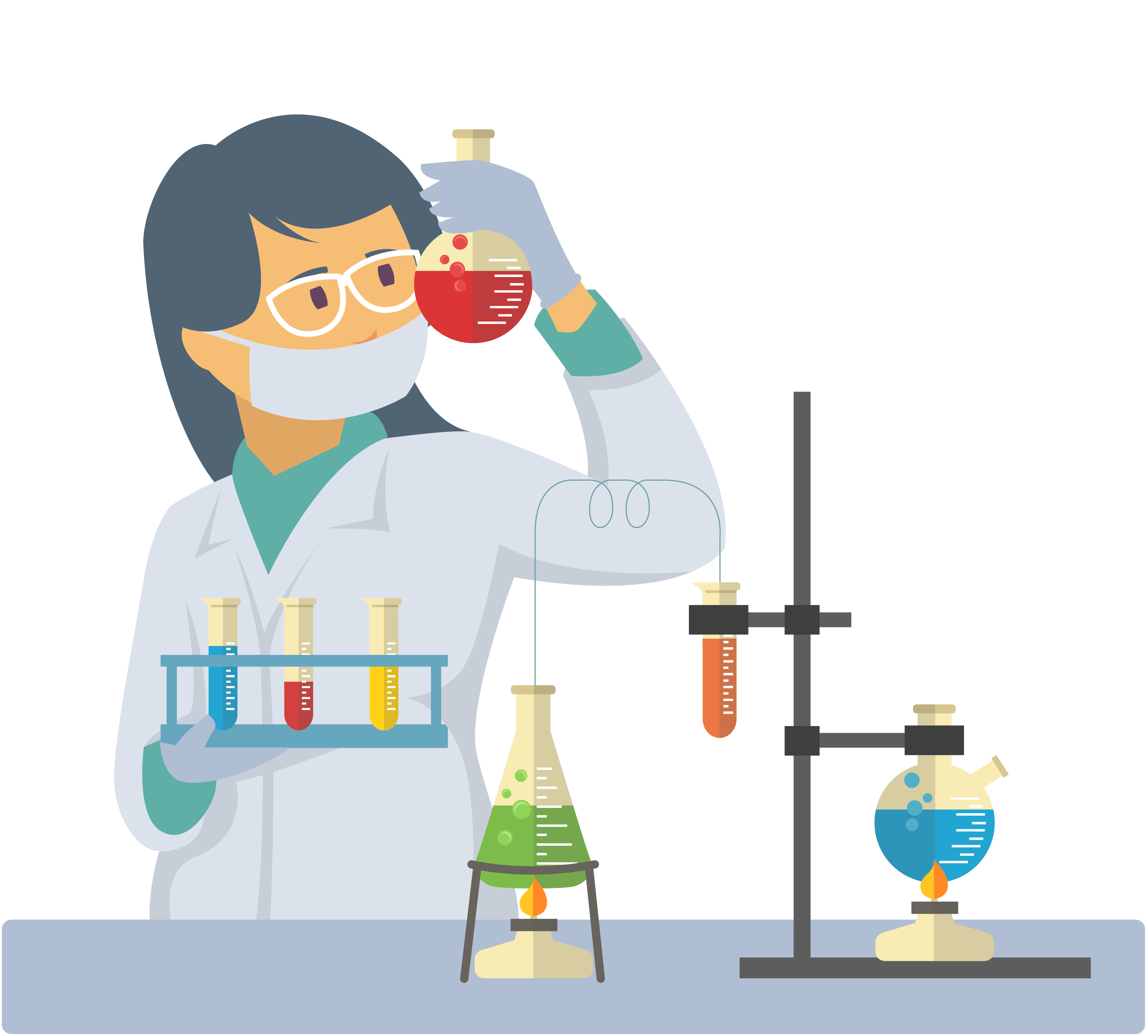 2. Phản ứng thuận nghịch
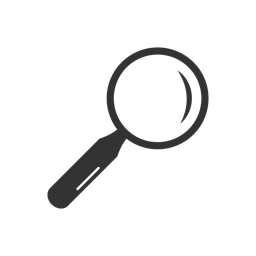 Xét 2 thí nghiệm cùng thực hiện ở 445oC, trong bình kín dung tích 10 lít.
Thí nghiệm 1
445oC, bình kín
445oC, bình kín
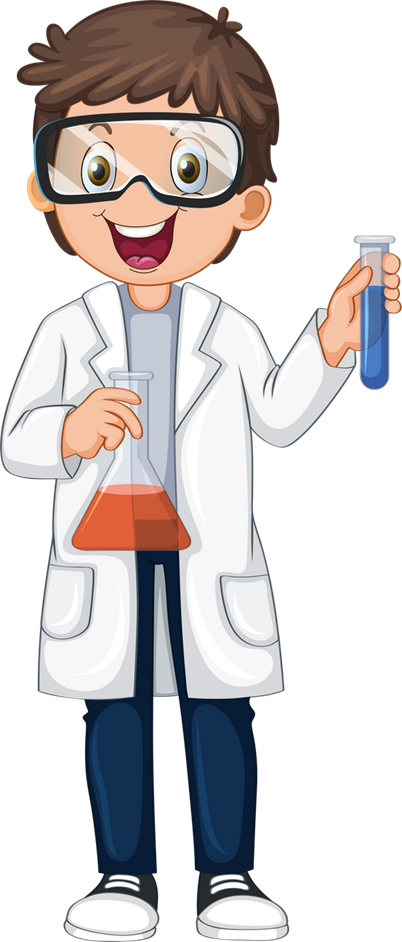 Thí nghiệm 2
a) Viết phương trình hóa học của các phản ứng xảy ra trong thí nghiệm 1 và thí nghiệm 2.
b) Trong cả hai thí nghiệm trên, dù thời gian phản ứng kéo dài bao lâu thì các chất đầu đều còn lại sau phản ứng. Giải thích.
Hoạt động mục I.2 SGK trang 6 – 7:
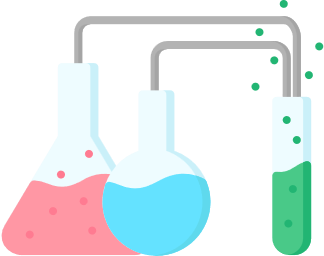 Trả lời
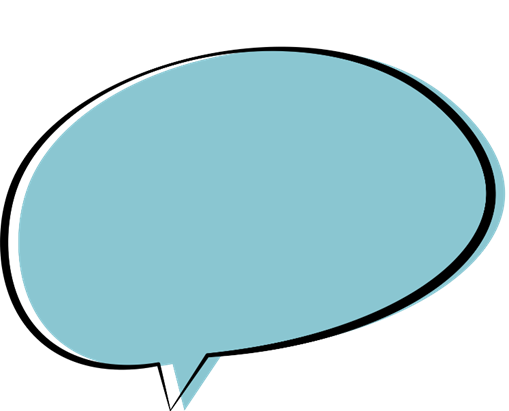 Phản ứng thuận nghịch là phản ứng xảy ra theo hai chiều ngược nhau trong cùng điều kiện.
KẾT LUẬN
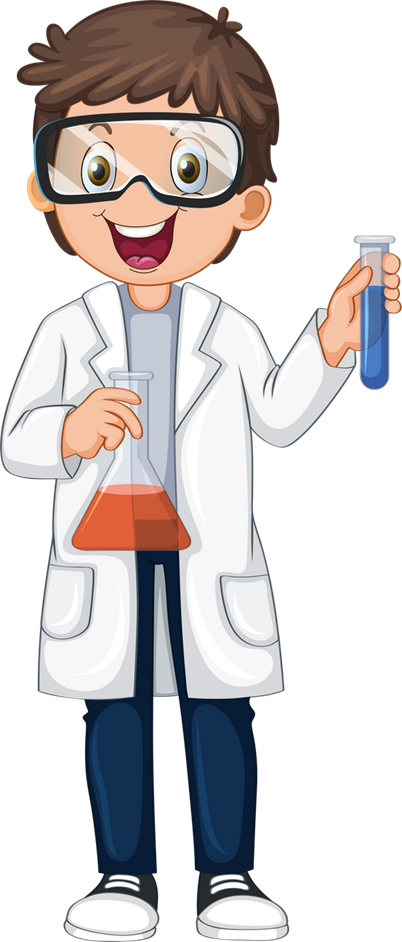 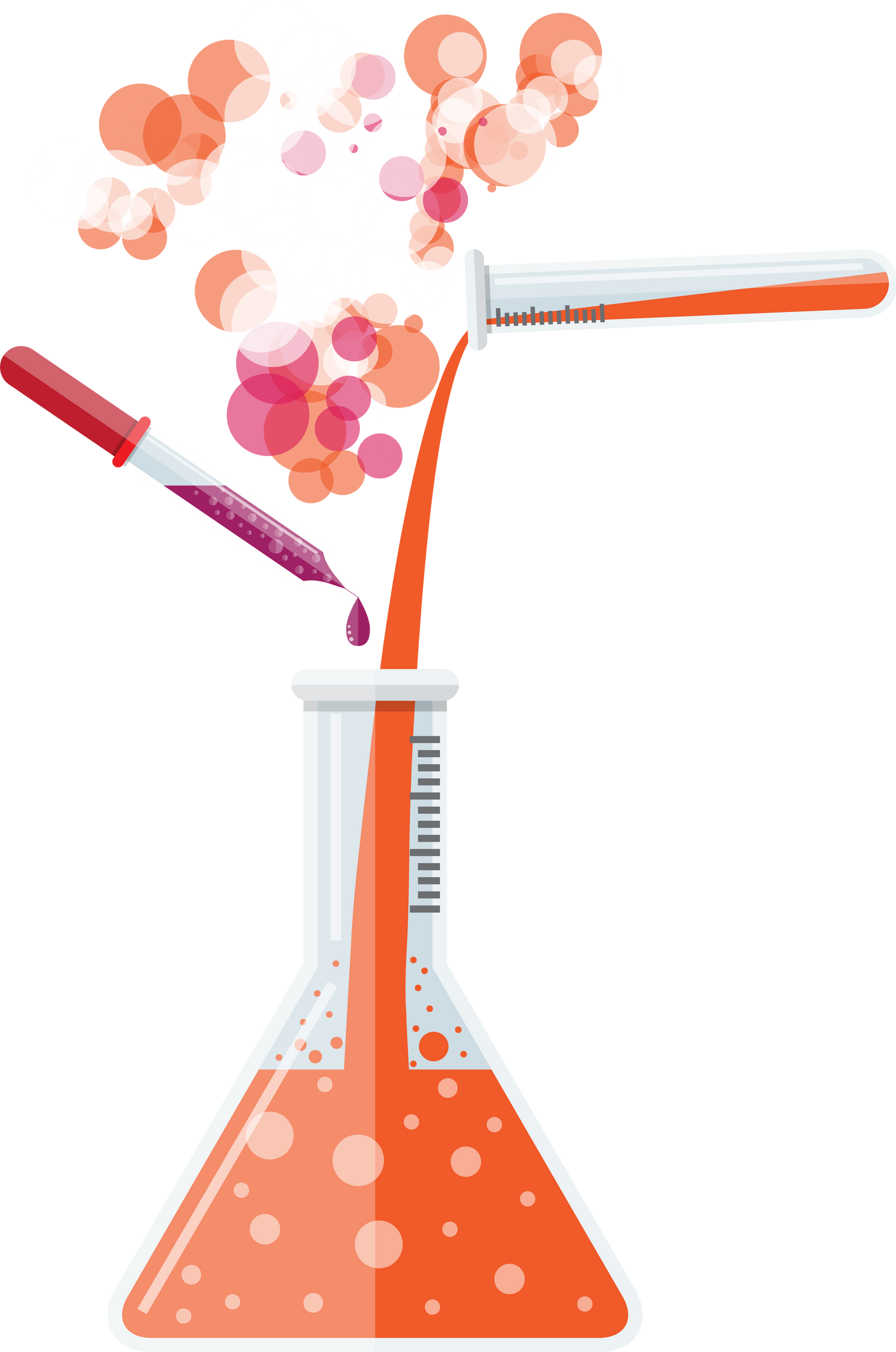 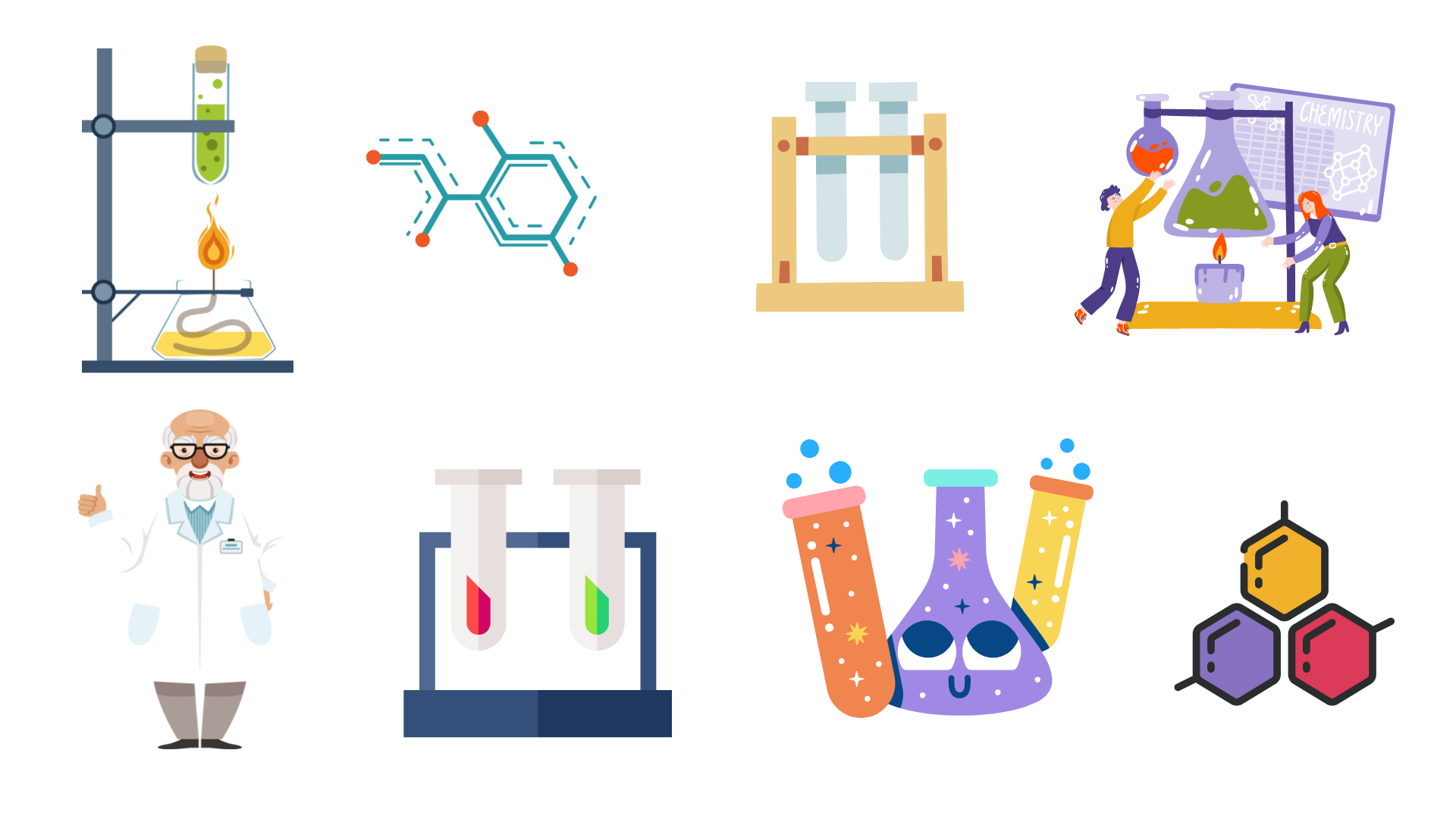 Trả lời CH1, CH2 mục I.2 SGK trang 7 - 8:
1. Quá trình hình thành hang động, thạch nhũ là một ví dụ điển hình về phản ứng thuận nghịch trong tự nhiên.
Nước có chứa CO2 chảy qua đá vôi, bào mòn đá tạo thành Ca(HCO3)2 (phản ứng thuận) góp phần hình thành các hang động. Hợp chất Ca(HCO3)2 trong nước lại bị phân hủy tạo ra CO2 và CaCO3 (phản ứng nghịch), hình thành các thạch nhũ, măng đá, cột đá.
Viết phương trình hóa học của các phản ứng xảy ra trong hai quá trình trên.
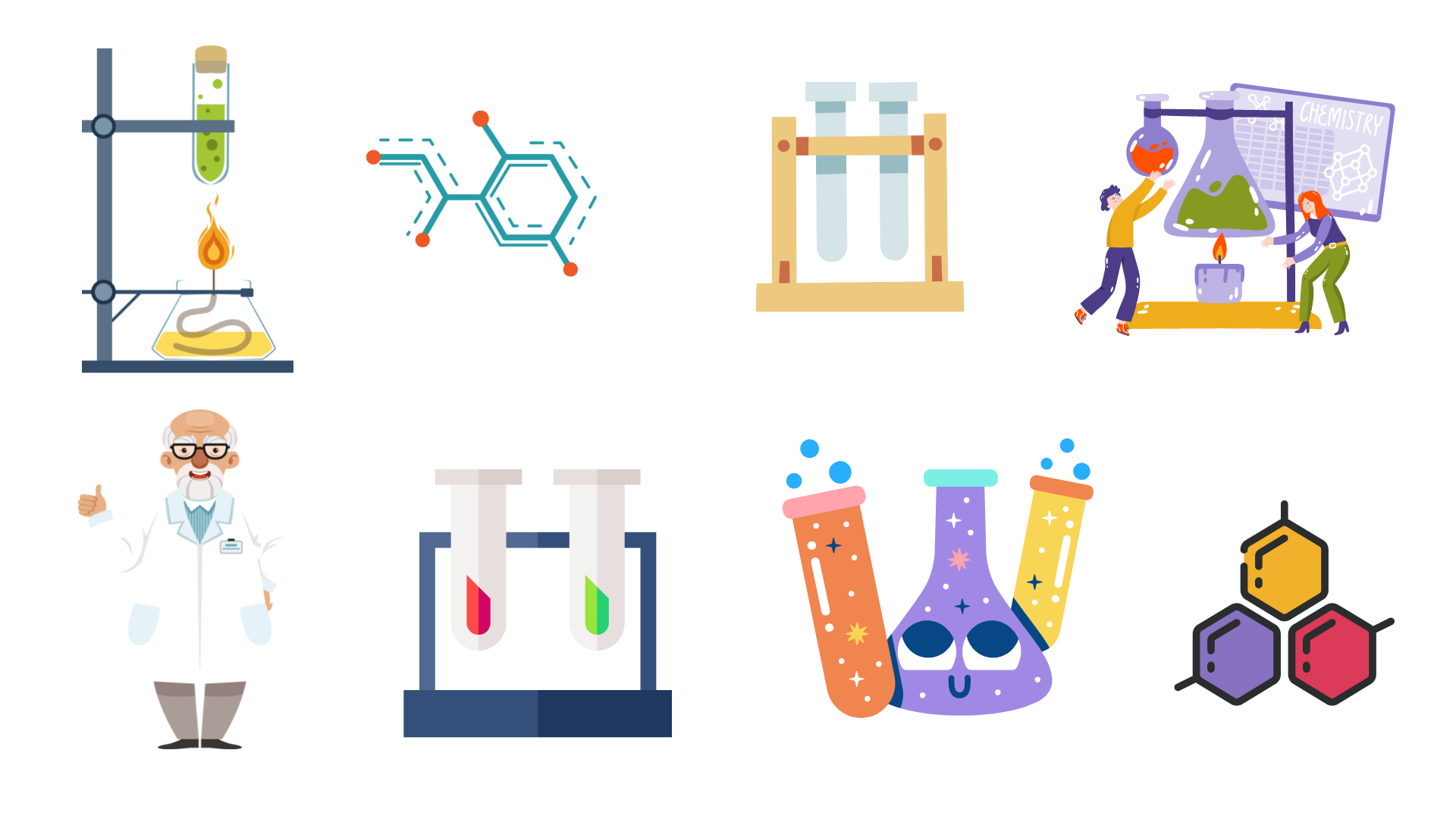 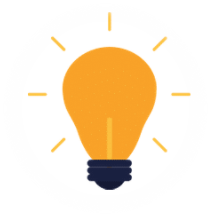 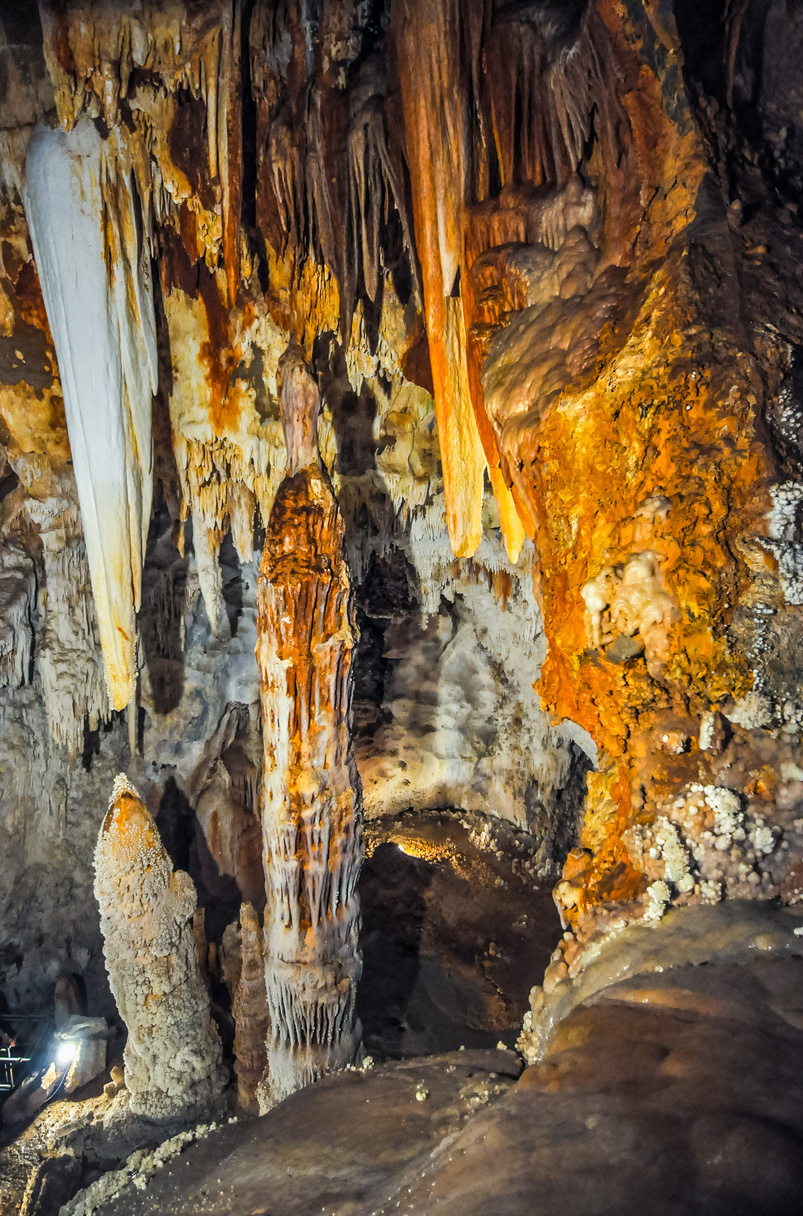 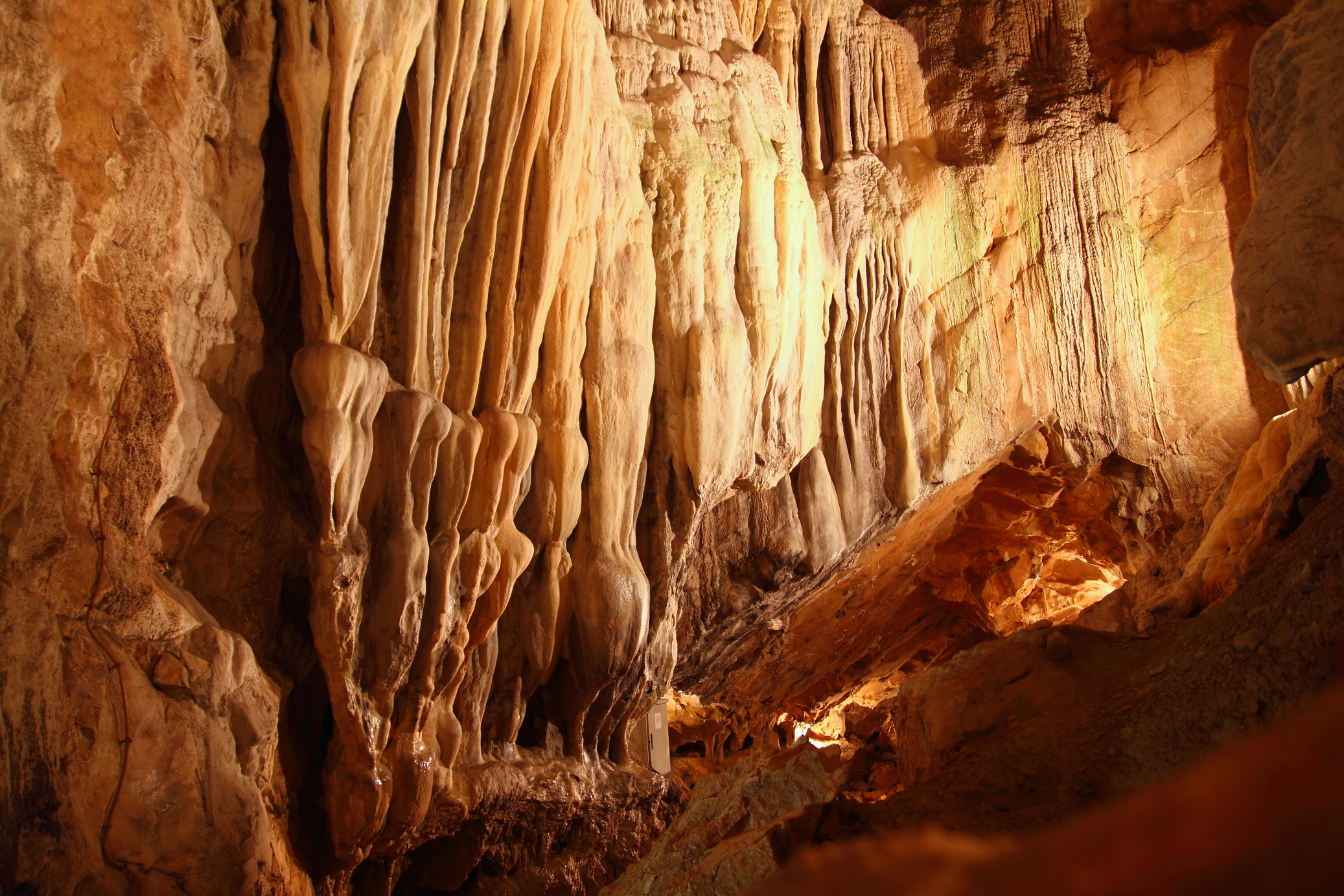 Hình ảnh một số thạch nhũ, hang động
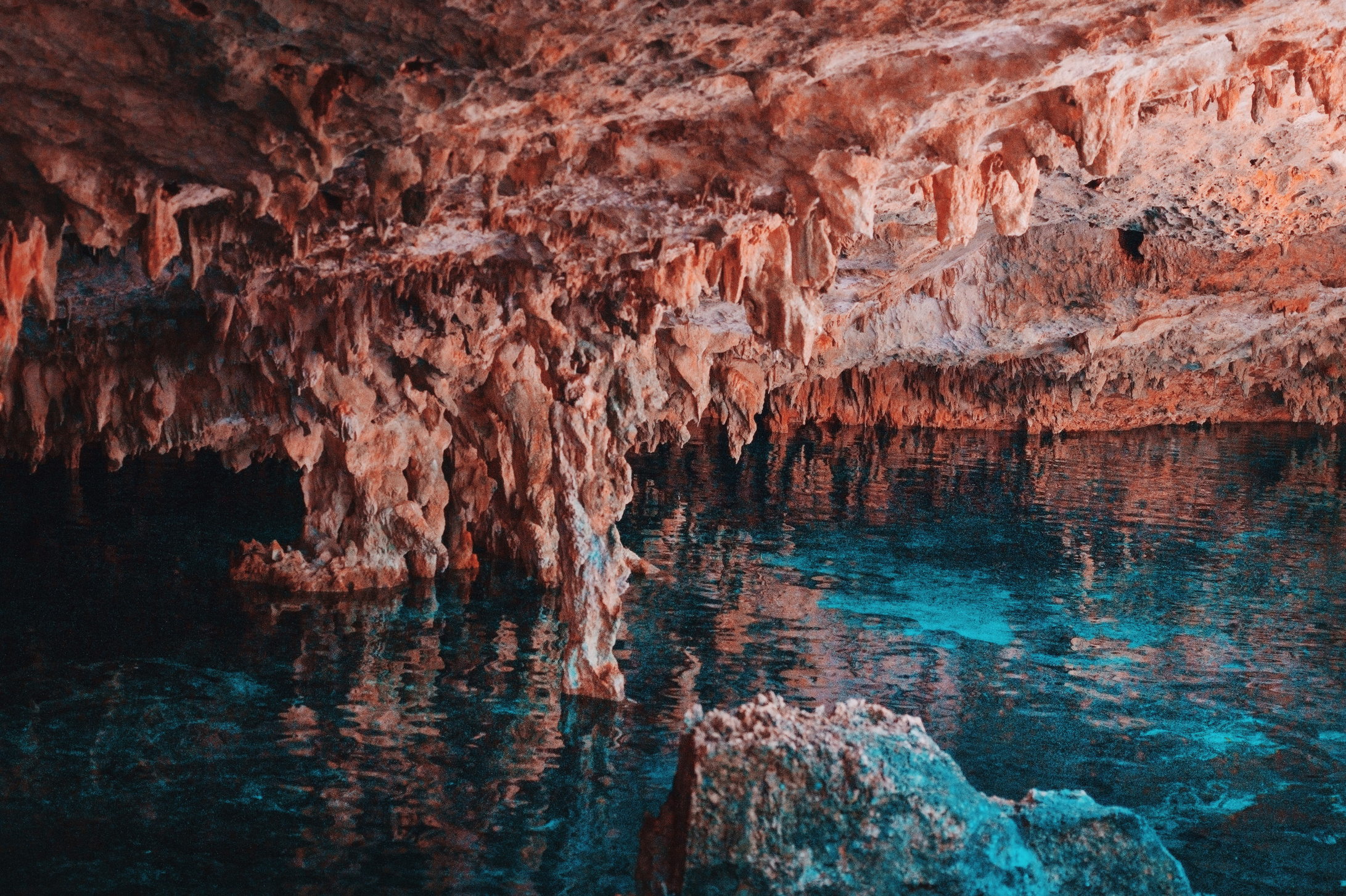 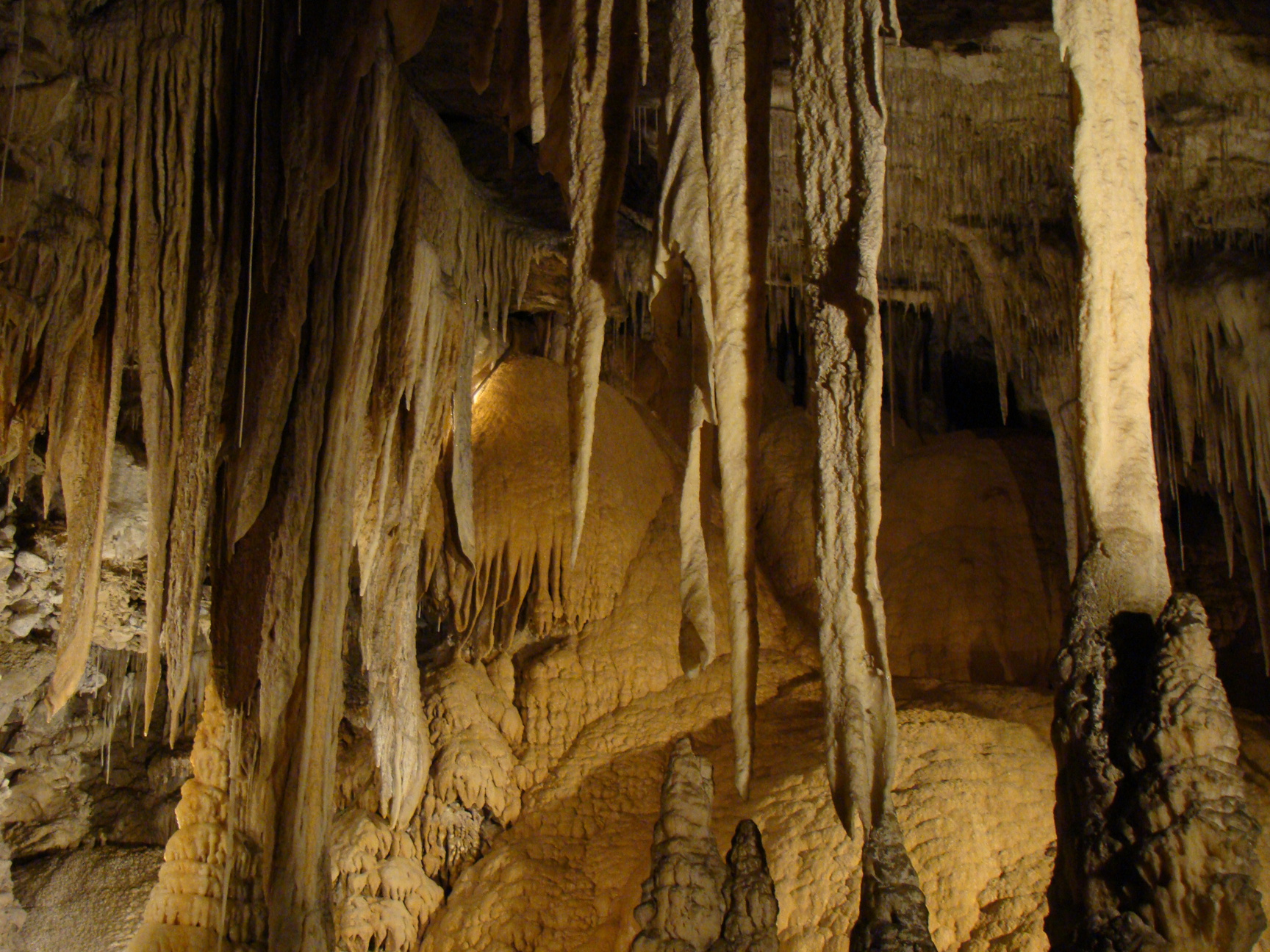 Hình ảnh một số thạch nhũ, hang động
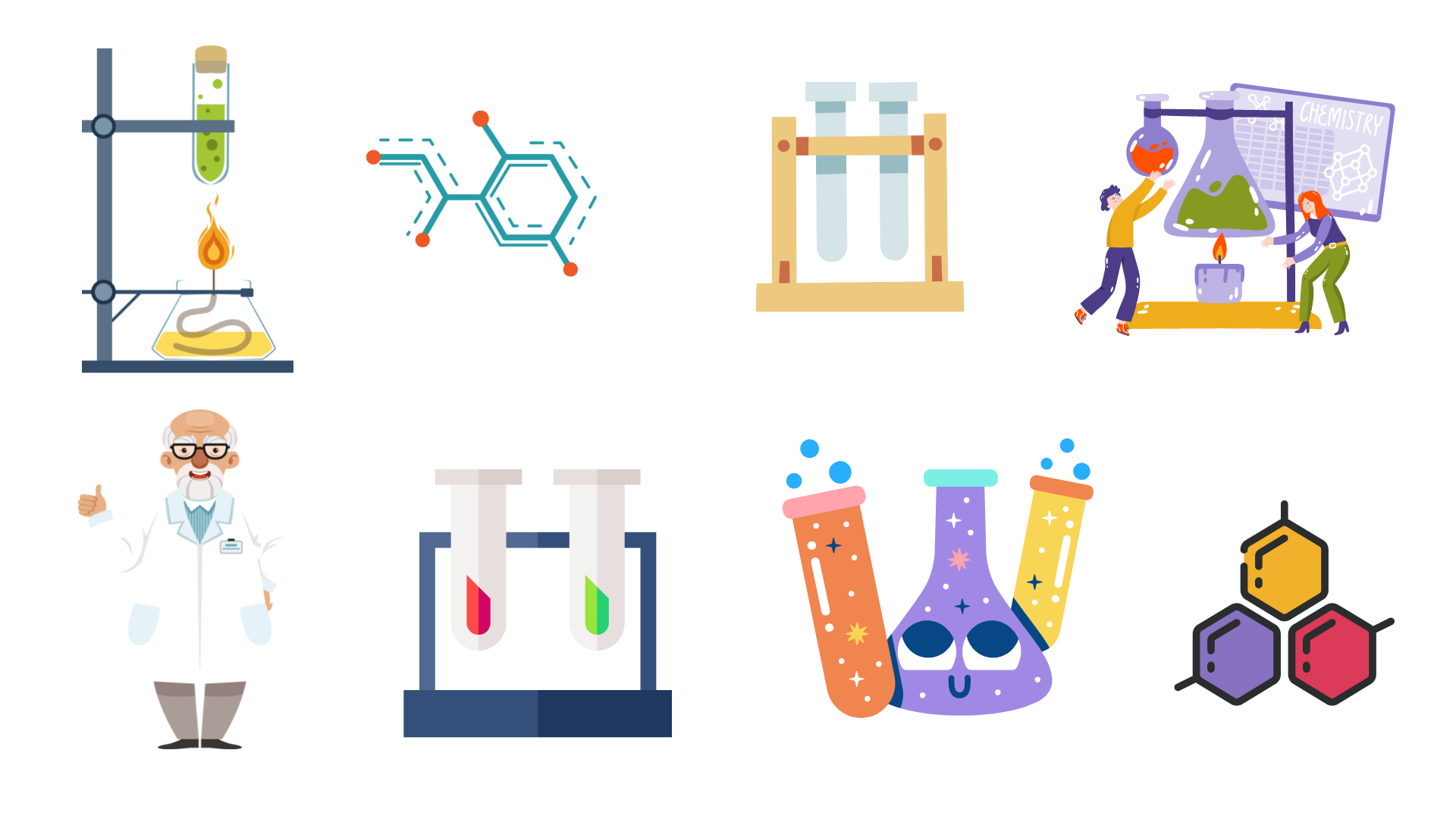 Trả lời CH1, CH2 mục I.2 SGK trang 7 - 8:
2. Phản ứng xảy ra khi cho khí Cl2 tác dụng với nước là một phản ứng thuận nghịch. Viết phương trình hóa học của phản ứng, xác định phản ứng thuận, phản ứng nghịch.
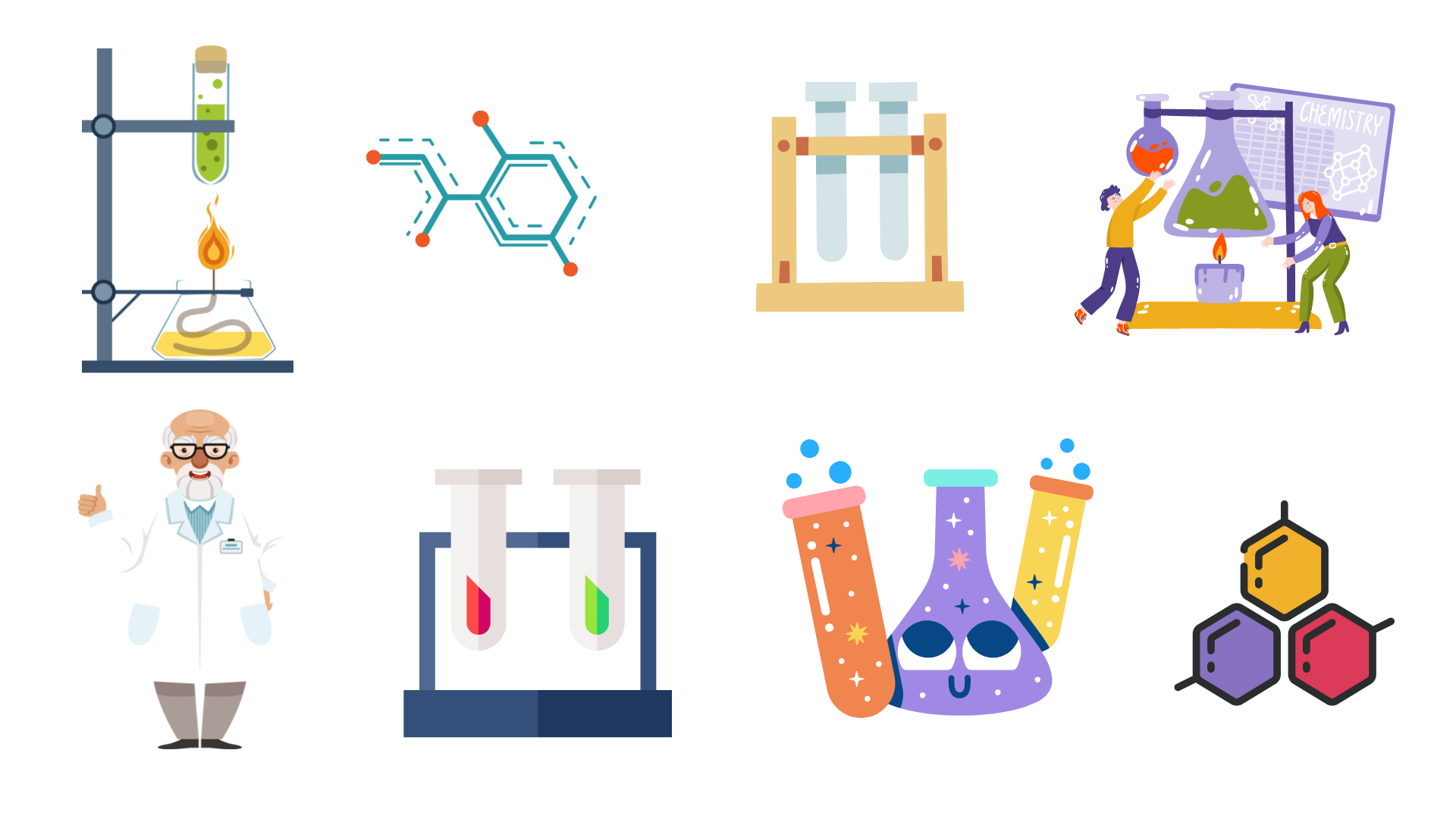 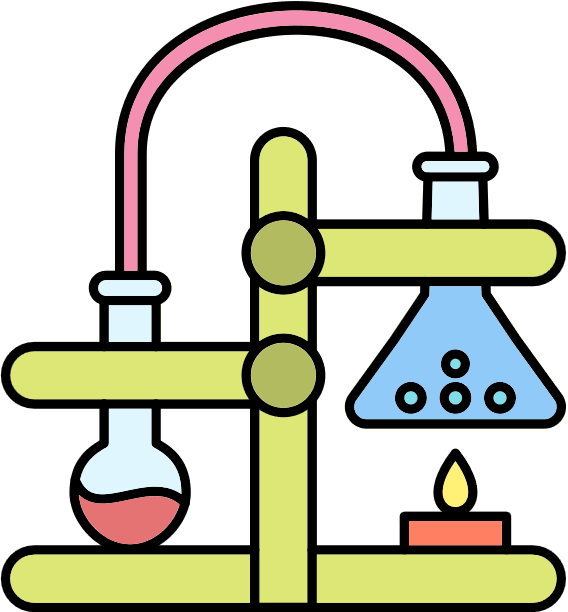 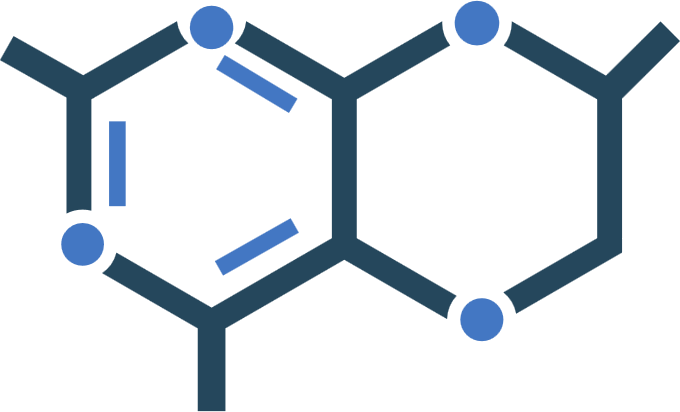 TỔNG KẾT
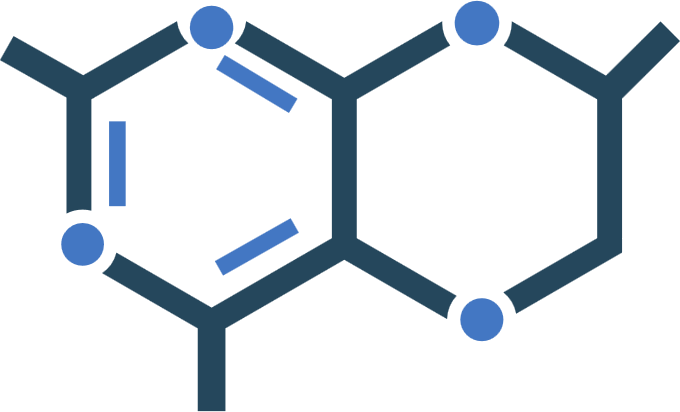 TỔNG KẾT
VẬN DỤNG
Câu 1: Phản ứng thuận nghịch là ?
Phản ứng thuận nghịch là phản ứng trong cùng điều kiện, phản ứng xảy ra theo hai chiều trái ngược nhau.
Câu 2: Hằng số cân bằng của một phản ứng thuận nghịch phụ thuộc vào những yếu tố nào ?
Hằng số cân bằng của một phản ứng thuận nghịch chỉ phụ thuộc bản chất của chất phản ứng và  nhiệt độ, nếu nhiệt độ không đổi, hằng số cân bằng được giữ nguyên và ngược lại.
Câu 3: Các yếu tố ảnh hưởng đến cân bằng hoá học là gì?
Chất xúc tác và diện tích bề mặt chỉ ảnh hưởng đến tốc độ hóa học. Các yếu tố ảnh hưởng đến cân bằng hóa học là: nồng độ, nhiệt độ và áp suất.
Câu 4: Đối với phản ứng thuận nghịch có tổng hệ số tỉ lượng của các chất khí ở 2 vế của phương trình hóa bằng nhau, khi thay đổi Áp suất chung của hệ thì trạng thái cân bằng của hệ có bị chuyển dịch không?
Không bị chuyển dịch
Câu 5: Phản ứng hóa học CH3COONa  + H2O   ⇌    CH3COOH  + NaOH thuộc loại phản ứng 1 chiều hay thuận nghịch?
Phản ứng thuận nghịch